How the Proposed Magisterial Districts and Voter Precincts Were Developed
Jefferson County Commission
Public Hearing on Redistricting
 November 10th, 2011
1
[Speaker Notes: Tonight I will give a brief background on the decision making that went into this draft proposal.

Although frustrating at times, this exercise was a great application of Geographic Information Systems because it involved multiple data layers from multiple sources, matching addresses from different data sets, summarizing voter totals, mapping voter distribution and analyzing census population data, all for a very practical purpose.

I was directed by the County Commission and Administrator to work with Ms. Painter in Voter Registration to analyze population and voter distribution relative to new Delegate Districts and draft the proposal for new Magisterial Districts and Voter Precincts that is before public review right now.  The goal was to effect as little change as possible within the given constraints.

These rules and guidelines I will be reviewing tonight were conveyed to me by the WV State Legislative Redistricting Office and confirmed by the Jefferson County Clerk’s Voter Registration Office and Legal Counsel for the County Commission.]
All Lines follow Census Blocks
2
Smallest geographic unit used by USCB
Enumerated by population
Typically bounded by streets in urban areas but may be bounded by streams, rivers, railroads, power lines, trails, city borders, etc
All Lines follow Census Blocks
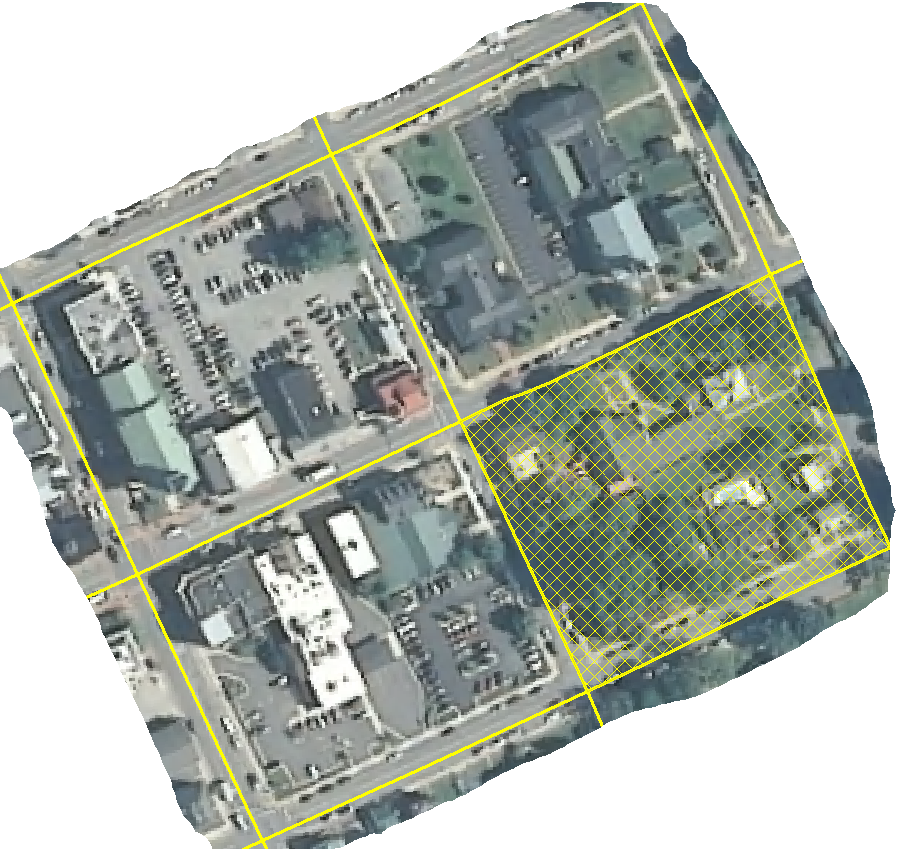 3
[Speaker Notes: This is what most people think of when they hear the word, “block”
Regular square shapes in an urban setting bounded by perpendicular streets.  These and other irregular area make up the smallest geographic unit used by the Census Bureau.  They are each assigned the total population living within that block at the time of the 2010 Decennial Census]
may be bounded by streams, rivers, railroads, power lines, trails, city borders, etc
All Lines follow Census Blocks
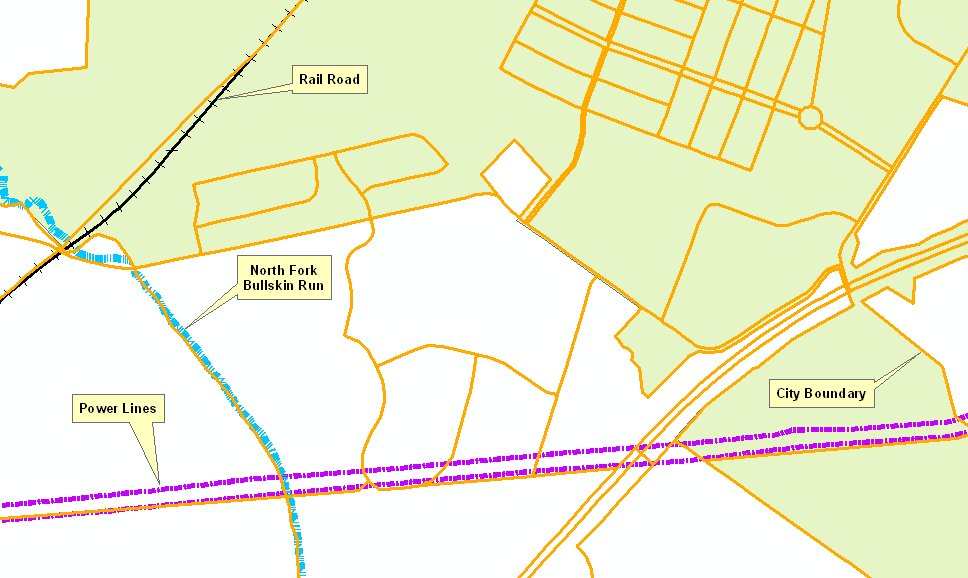 4
[Speaker Notes: As I just mentioned, Blocks can also be irregular in rural areas, bounded by visible features on the ground like streams, railroads, power lines and even municipal boundaries]
may be bounded by streams, rivers, railroads, power lines, trails, city borders, etc
All Lines follow Census Blocks
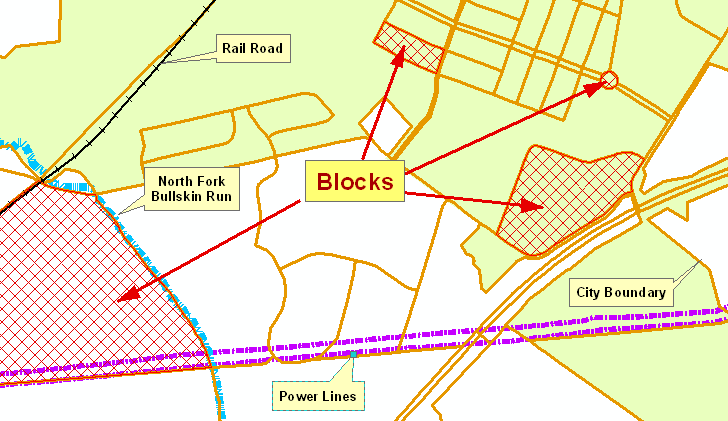 5
[Speaker Notes: Only one of these examples has a population total, the rest are zero.
The block between colonial Drive and union ridge Drive in Huntfield

Point out the Huntfield traffic circle and washington high school]
All Lines follow Census Blocks
House Delegates draw Delegate Lines
6
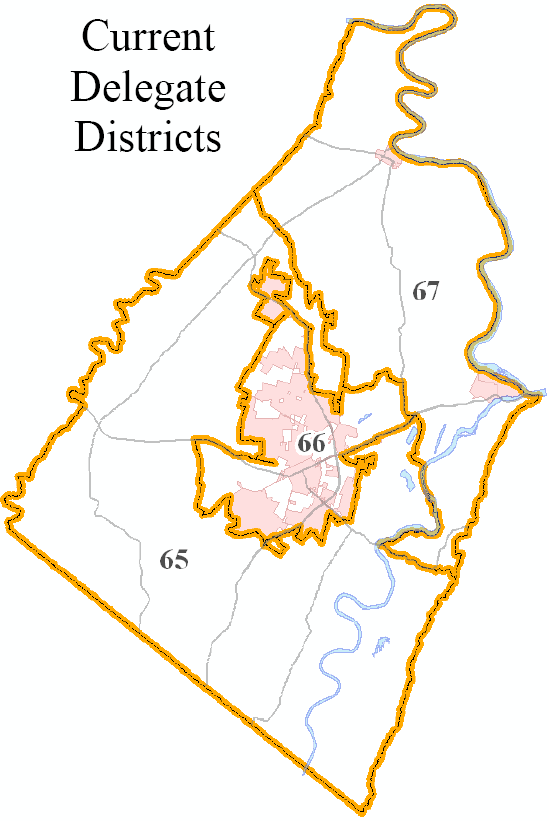 All Lines follow Census Blocks
House Delegates draw Delegate Lines
Received Data Late August 2011
7
[Speaker Notes: These are the boundaries delivered to us in late August.  You’ll see why these are a driving factor in magisterial and precinct lines later.]
All Lines follow Census Blocks
House Delegates draw Delegate Lines
Delegate Districts relatively equal Population
8
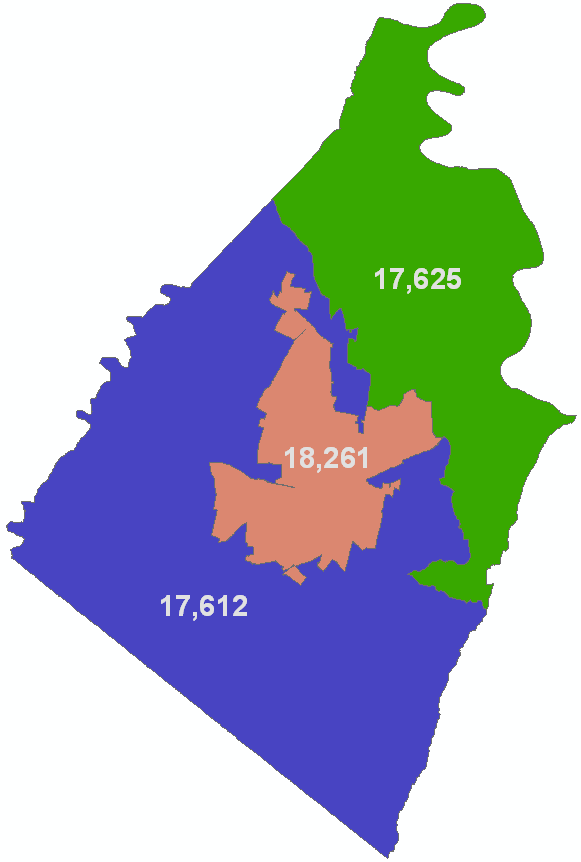 All Lines follow Census Blocks
House Delegates draw Delegate Lines
Delegate Districts relatively equal Population
County Population = 53,498
Target avg per District  = 17,833
9
[Speaker Notes: Incidentally, our 2000 population was 42,190

Delegate District
Population Summaries
65 = 17,612  (-1.2%)
66 = 18,261  (+2.4%)
67 = 17,625  (-1.1%)]
All Lines follow Census Blocks
House Delegates draw Delegate Lines
Delegate Districts relatively equal Population
Commissioners draw Magisterial Lines
10
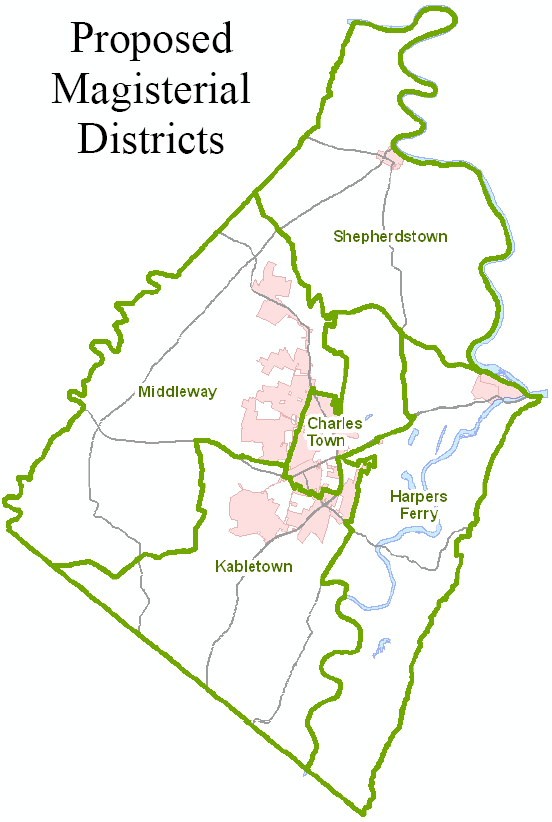 All Lines follow Census Blocks
House Delegates draw Delegate Lines
Delegate Districts relatively equal Population
Commissioners draw Magisterial Lines
Proposed for Public Review on October 27th, 2011
11
[Speaker Notes: Commission has the responsibility to draw Magisterial Lines, this is the topic of tonight’s public hearing.
Later I will touch on some factors that lead to decisions regarding the selection of these draft boundaries.]
All Lines follow Census Blocks
House Delegates draw Delegate Lines
Delegate Districts relatively equal Population
Commissioners draw Magisterial Lines
Magisterial Districts relatively equal Population
12
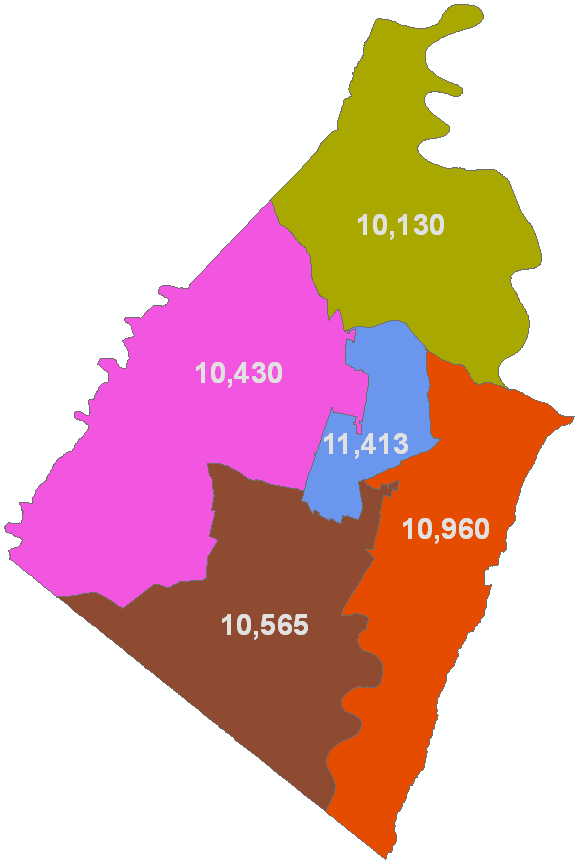 All Lines follow Census Blocks
House Delegates draw Delegate Lines
Delegate Districts relatively equal Population
Commissioners draw Magisterial Lines
Magisterial Districts relatively equal Population
Target avg per District  = 10,700
13
[Speaker Notes: While perhaps not in code, I was given a +/- 5% goal for population variation among draft districts.]
All Lines follow Census Blocks
House Delegates draw Delegate Lines
Delegate Districts relatively equal Population
Commissioners draw Magisterial Lines
Magisterial Districts relatively equal Population
Magisterial Districts may cross Delegate Lines
14
All Lines follow Census Blocks
House Delegates draw Delegate Lines
Delegate Districts relatively equal Population
Commissioners draw Magisterial Lines
Magisterial Districts relatively equal Population
Magisterial Districts may cross Delegate Lines
But must do so by a whole precinct
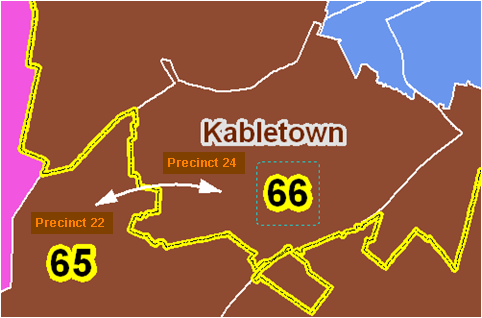 15
[Speaker Notes: Districts can cross Delegate Lines as long as it is by an entire precinct.  No partial extensions by any census blocks that do not wholly comprise a precinct.]
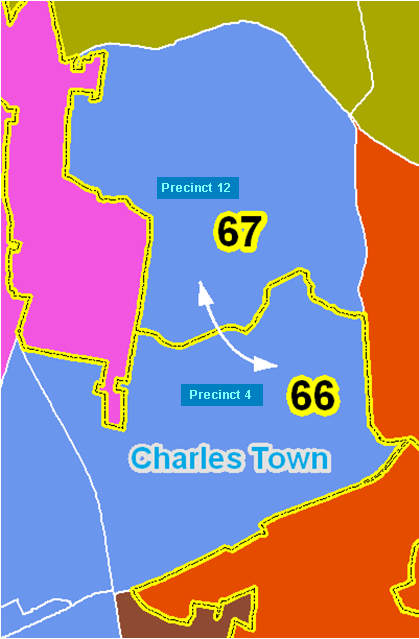 All Lines follow Census Blocks
House Delegates draw Delegate Lines
Delegate Districts relatively equal Population
Commissioners draw Magisterial Lines
Magisterial Districts relatively equal Population
Magisterial Districts may cross Delegate Lines
But must do so by a whole precinct
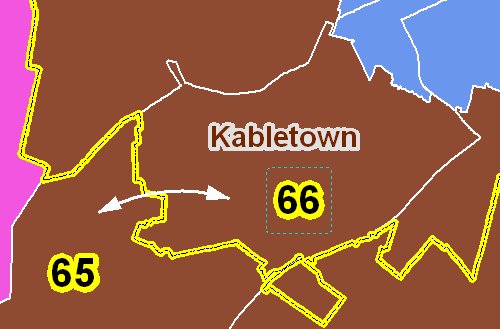 16
[Speaker Notes: This is an acceptable configuration]
All Lines follow Census Blocks
House Delegates draw Delegate Lines
Delegate Districts relatively equal Population
Commissioners draw Magisterial Lines
Magisterial Districts relatively equal Population
Magisterial Districts may cross Delegate Lines
Commissioners responsible for Voter Precincts, often assigned to Clerk
17
[Speaker Notes: This is the time period from September to October when I was directed by County Administrator to work with Voter Registration to analyze distribution of population and voters and draft new magisterial districts.  In practice we could not uncouple districts and precincts because one is the building block for the other.]
All Lines follow Census Blocks
House Delegates draw Delegate Lines
Delegate Districts relatively equal Population
Commissioners draw Magisterial Lines
Magisterial Districts relatively equal Population
Magisterial Districts may cross Delegate Lines
Commissioners responsible for Voter Precincts, often assigned to Clerk
Voter Precincts can be adjusted periodically
18
[Speaker Notes: Rarely happens to my knowledge
This means that although it is not recommended or desirable, adjustments can be made to accommodate growth or decline in voter totals in a precinct.]
All Lines follow Census Blocks
House Delegates draw Delegate Lines
Delegate Districts relatively equal Population
Commissioners draw Magisterial Lines
Magisterial Districts relatively equal Population
Magisterial Districts may cross Delegate Lines
Commissioners responsible for Voter Precincts, often assigned to Clerk
Voter Precincts can be adjusted periodically
Voter Precincts cannot cross Delegate Lines
19
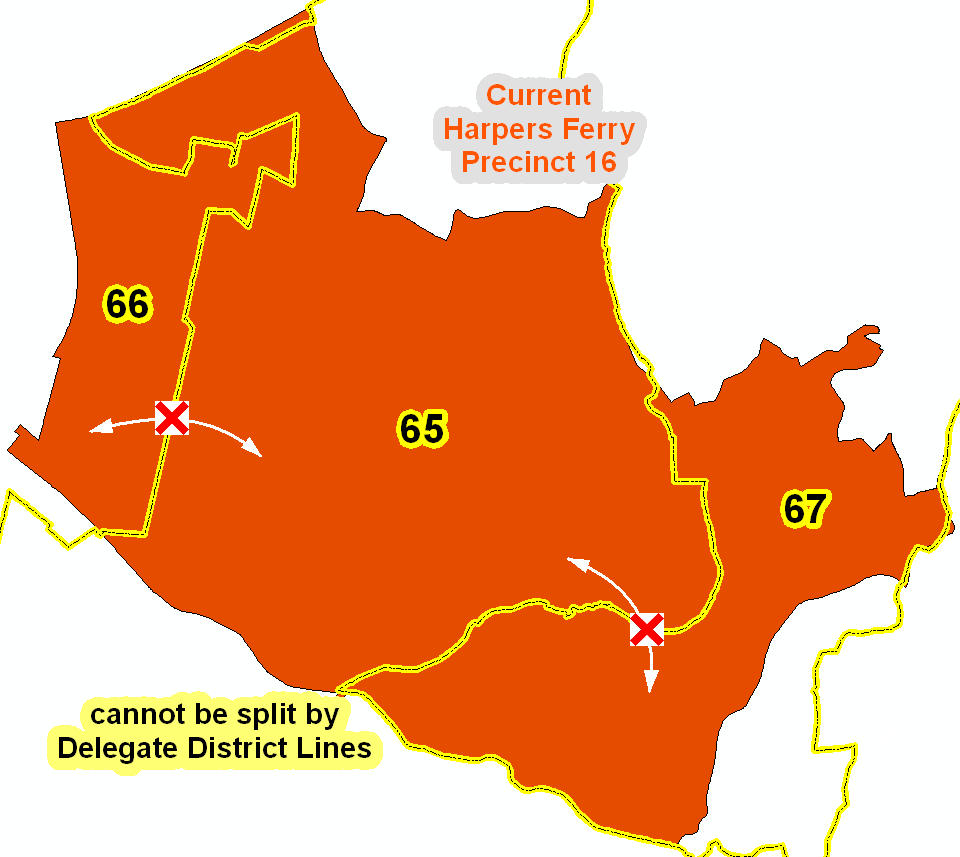 Voter Precincts cannot cross Delegate Lines
20
[Speaker Notes: This is probably the single biggest driver in shaping magisterial districts.  
Here is an example of our old (or current) precinct 16 in the HF magisterial district overlayed by our new Delegate Districts.
Because it would spill over into not two but THREE Delegate territories, it must get a haircut.  We are essentially forced to lop off the ends and start rebuilding the center from the north or south as long as we stay within the yellow lines.

This is where drafting districts becomes a puzzle.  If you shave off from one place, you need to compensate for those lost voters and population in eligible and adjacent census blocks.  This is where we could not adhere to as little change as possible.  And I’ll show more specifics at the end of this presentation.]
All Lines follow Census Blocks
House Delegates draw Delegate Lines
Delegate Districts relatively equal Population
Commissioners draw Magisterial Lines
Magisterial Districts relatively equal Population
Magisterial Districts may cross Delegate Lines
Commissioners responsible for Voter Precincts, often assigned to Clerk
Voter Precincts can be adjusted periodically
Voter Precincts cannot cross Delegate Lines
Voting Precincts contain 300-1500 Voters
21
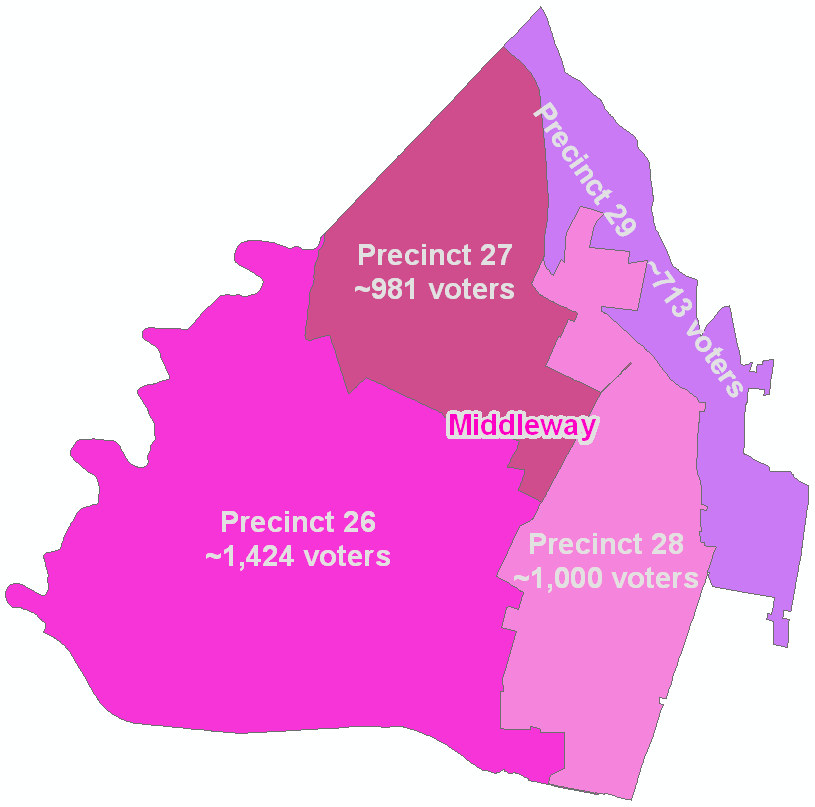 Voting Precincts contain 300-1500 Voters
22
[Speaker Notes: After matching voting records to our 911 physical location addresses, using GIS, we can sum up totals within any geographic area we want.
We tried to trim down previous overpopulated precincts when we could, like here in 27 and 29]
All Lines follow Census Blocks
House Delegates draw Delegate Lines
Delegate Districts relatively equal Population
Commissioners draw Magisterial Lines
Magisterial Districts relatively equal Population
Magisterial Districts may cross Delegate Lines
Commissioners responsible for Voter Precincts, often assigned to Clerk
Voter Precincts can be adjusted periodically
Voter Precincts cannot cross Delegate Lines
Voting Precincts contain 300-1500 Voters
Precincts can reach 3000 Voters if split A/B
23
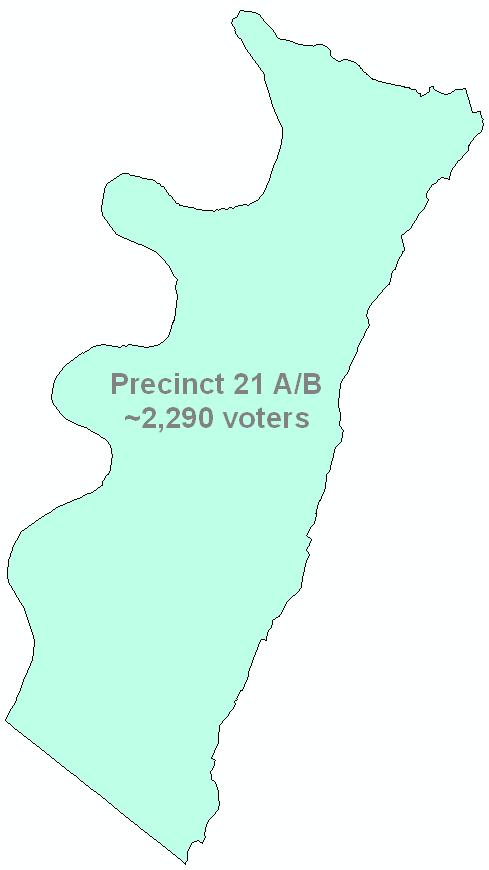 All Lines follow Census Blocks
House Delegates draw Delegate Lines
Delegate Districts relatively equal Population
Commissioners draw Magisterial Lines
Magisterial Districts relatively equal Population
Magisterial Districts may cross Delegate Lines
Commissioners responsible for Voter Precincts, often assigned to Clerk
Voter Precincts can be adjusted periodically
Voter Precincts cannot cross Delegate Lines
Voting Precincts contain 300-1500 Voters
Precincts can reach 3000 Voters if split A/B
24
[Speaker Notes: When it is not possible or practical to split precincts, there is a mechanism to artificially separate them alphabetically in the precinct book at the polling place.
A through M is 21A and N through Z is 21B]
All Lines follow Census Blocks
House Delegates draw Delegate Lines
Delegate Districts relatively equal Population
Commissioners draw Magisterial Lines
Magisterial Districts relatively equal Population
Magisterial Districts may cross Delegate Lines
Commissioners responsible for Voter Precincts, often assigned to Clerk
Voter Precincts can be adjusted periodically
Voter Precincts cannot cross Delegate Lines
Voting Precincts contain 300-1500 Voters
Precincts can reach 3000 Voters if split A/B
Precincts should contain their Polling Place
25
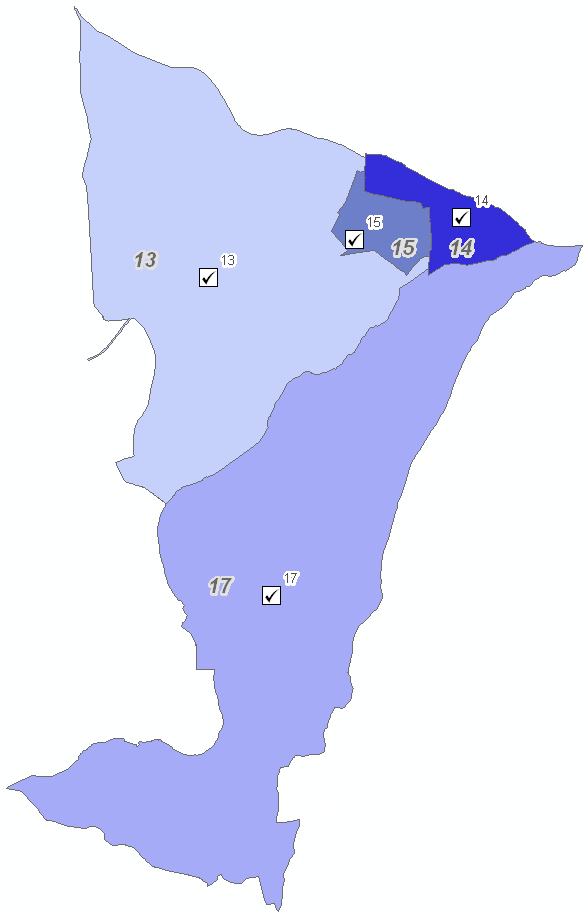 All Lines follow Census Blocks
House Delegates draw Delegate Lines
Delegate Districts relatively equal Population
Commissioners draw Magisterial Lines
Magisterial Districts relatively equal Population
Magisterial Districts may cross Delegate Lines
Commissioners responsible for Voter Precincts, often assigned to Clerk
Voter Precincts can be adjusted periodically
Voter Precincts cannot cross Delegate Lines
Voting Precincts contain 300-1500 Voters
Precincts can reach 3000 Voters if split A/B
Precincts should contain their Polling Place
26
[Speaker Notes: Just an example here of polling places that lie within the boundaries of their precincts.
Not always possible, though, and when we had to we picked the nearest possible location for a polling place to limit hardship of the voter driving too far.]
All Lines follow Census Blocks
House Delegates draw Delegate Lines
Delegate Districts relatively equal Population
Commissioners draw Magisterial Lines
Magisterial Districts relatively equal Population
Magisterial Districts may cross Delegate Lines
Commissioners responsible for Voter Precincts, often assigned to Clerk
Voter Precincts can be adjusted periodically
Voter Precincts cannot cross Delegate Lines
Voting Precincts contain 300-1500 Voters
Precincts can reach 3000 Voters if split A/B
Precincts should contain their Polling Place
Polling Places have size and access rules
Public Building preferred
ADA Compliant
Large enough to accommodate voters on election day
27
[Speaker Notes: There were even qualifications for an appropriate polling center]
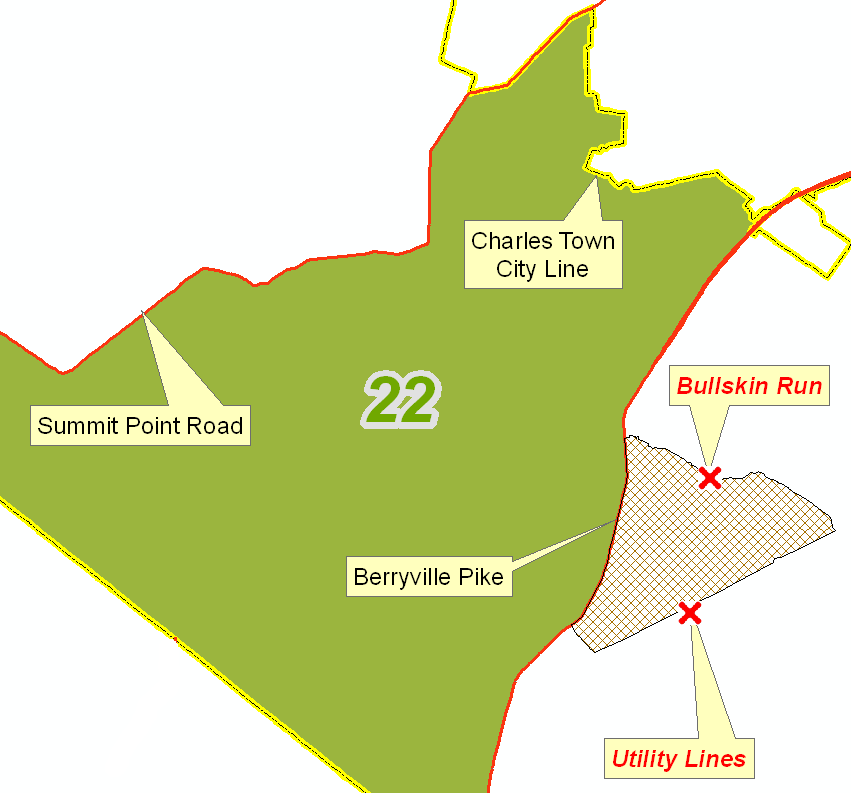 All Lines follow Census Blocks
House Delegates draw Delegate Lines
Delegate Districts relatively equal Population
Commissioners draw Magisterial Lines
Magisterial Districts relatively equal Population
Magisterial Districts may cross Delegate Lines
Commissioners responsible for Voter Precincts, often assigned to Clerk
Voter Precincts can be adjusted periodically
Voter Precincts cannot cross Delegate Lines
Voting Precincts contain 300-1500 Voters
Precincts can reach 3000 Voters if split A/B
Precincts should contain their Polling Place
Polling Places have size and access rules
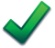 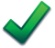 Use Census Block Lines that “make sense” or are easy to explain
28
[Speaker Notes: Some internal guidelines we placed on ourselves include such things as choosing block boundaries that make sense to people.
It’s easier to explain that your precinct lies between Summit Point Road and Rt 340 than telling someone you vote somewhere because your house is triangulated by a creek, a power line or maybe a feature that doesn’t even exist.]
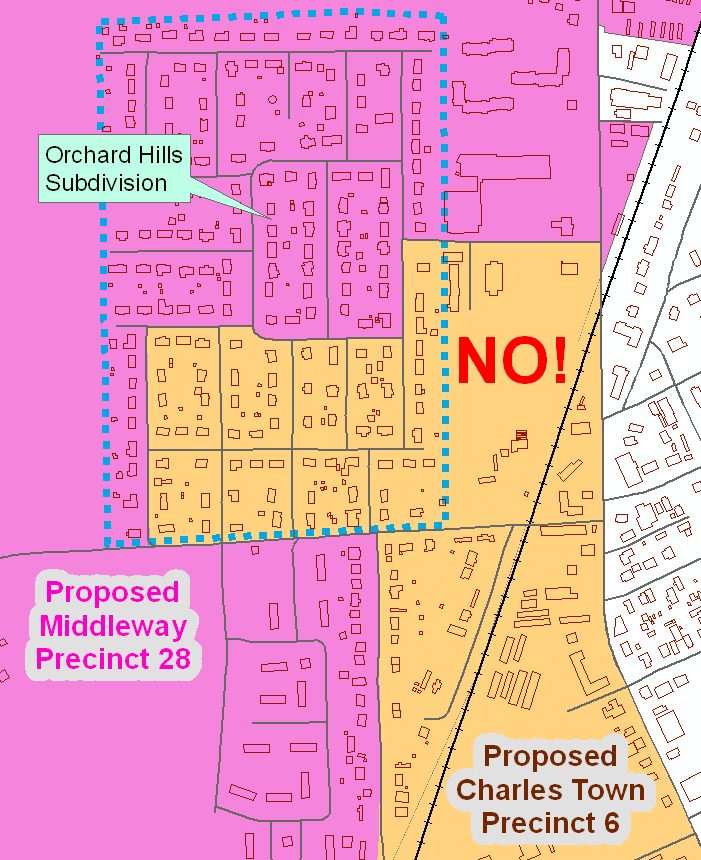 All Lines follow Census Blocks
House Delegates draw Delegate Lines
Delegate Districts relatively equal Population
Commissioners draw Magisterial Lines
Magisterial Districts relatively equal Population
Magisterial Districts may cross Delegate Lines
Commissioners responsible for Voter Precincts, often assigned to Clerk
Voter Precincts can be adjusted periodically
Voter Precincts cannot cross Delegate Lines
Voting Precincts contain 300-1500 Voters
Precincts can reach 3000 Voters if split A/B
Precincts should contain their Polling Place
Polling Places have size and access rules
Use Census Block Lines that “make sense” or are easy to explain
Try not to Split Neighborhoods
29
[Speaker Notes: Here is an example of one thing we tried to avoid: splitting neighborhoods, which has the effect of sending your neighbor across the street to a different polling place than you.  That doesn’t make sense to the voter.  So when presented with this problem, for example Orchard Hills here, we did not select part of the blocks in the subdivision.]
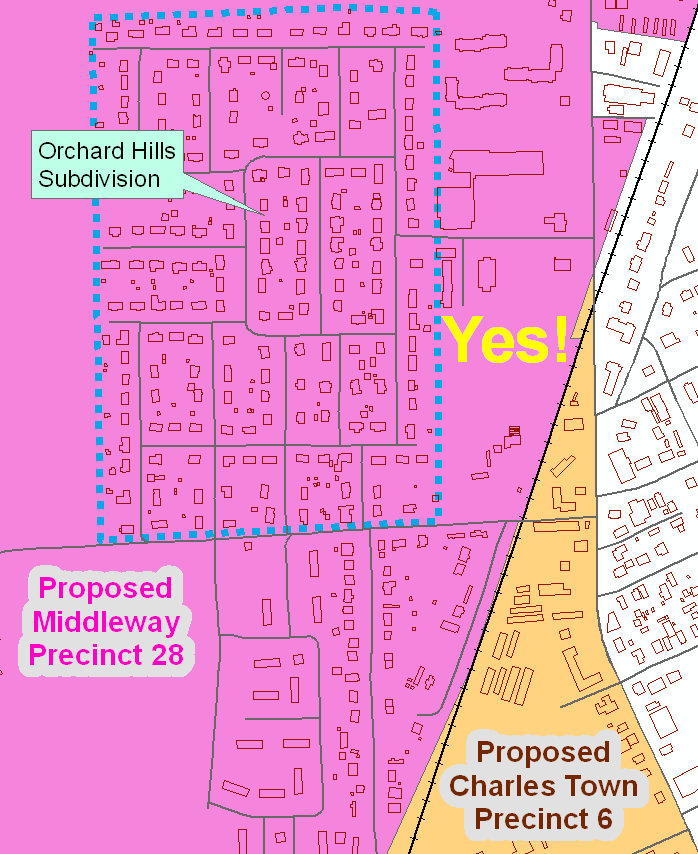 All Lines follow Census Blocks
House Delegates draw Delegate Lines
Delegate Districts relatively equal Population
Commissioners draw Magisterial Lines
Magisterial Districts relatively equal Population
Magisterial Districts may cross Delegate Lines
Commissioners responsible for Voter Precincts, often assigned to Clerk
Voter Precincts can be adjusted periodically
Voter Precincts cannot cross Delegate Lines
Voting Precincts contain 300-1500 Voters
Precincts can reach 3000 Voters if split A/B
Precincts should contain their Polling Place
Polling Places have size and access rules
Use Census Block Lines that “make sense” or are easy to explain
Try not to Split Neighborhoods
30
[Speaker Notes: This arrangement is more appropriate because all neighbors vote in the same precinct and it’s easier to explain the railroad as a natural dividing line.
This problem is unavoidable in some communities due to the presence of a delegate line that may cut through a neighborhood, like in Gap View Village, Briar Run and Shenandoah Junction .  We can’t help that situation because remember, precincts cannot cross delegate lines.]
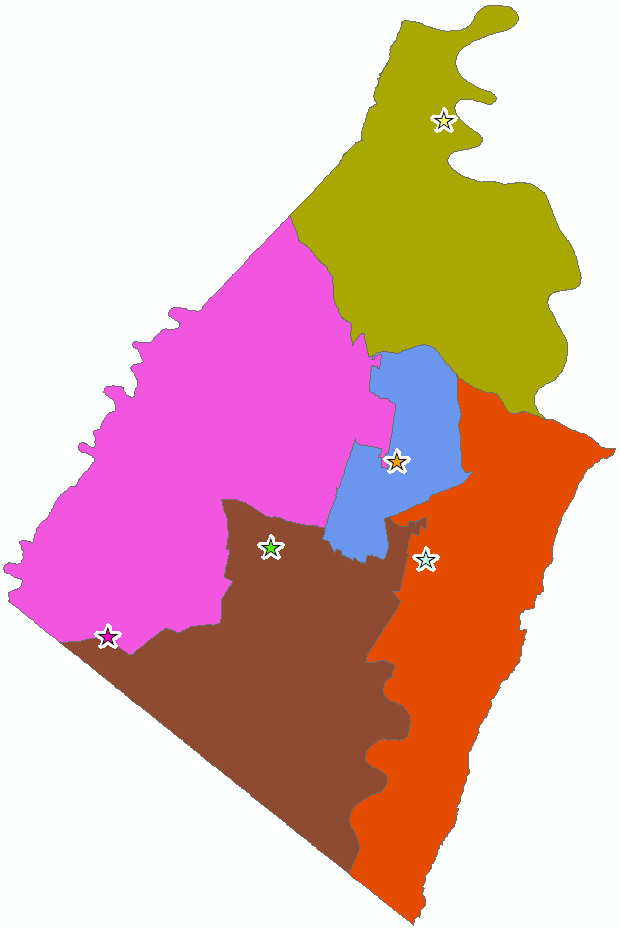 All Lines follow Census Blocks
House Delegates draw Delegate Lines
Delegate Districts relatively equal Population
Commissioners draw Magisterial Lines
Magisterial Districts relatively equal Population
Magisterial Districts may cross Delegate Lines
Commissioners responsible for Voter Precincts, often assigned to Clerk
Voter Precincts can be adjusted periodically
Voter Precincts cannot cross Delegate Lines
Voting Precincts contain 300-1500 Voters
Precincts can reach 3000 Voters if split A/B
Precincts should contain their Polling Place
Polling Places have size and access rules
Use Census Block Lines that “make sense” or are easy to explain
Try not to Split Neighborhoods
Respect Location of Sitting Commissioner
31
[Speaker Notes: We were cognizant not to unseat, by process, any sitting commissioner.]
All Lines follow Census Blocks
House Delegates draw Delegate Lines
Delegate Districts relatively equal Population
Commissioners draw Magisterial Lines
Magisterial Districts relatively equal Population
Magisterial Districts may cross Delegate Lines
Commissioners responsible for Voter Precincts, often assigned to Clerk
Voter Precincts can be adjusted periodically
Voter Precincts cannot cross Delegate Lines
Voting Precincts contain 300-1500 Voters
Precincts can reach 3000 Voters if split A/B
Precincts should contain their Polling Place
Polling Places have size and access rules
Constraints to Developing
New Magisterial Districts and Voting Precincts
Use Census Block Lines that “make sense” or are easy to explain
Try not to Split Neighborhoods
Respect Location of Sitting Commissioner
32
[Speaker Notes: Putting this in poker terms, those were the rules of the game and we’ll show you next the hand we were dealt.]
How did we assemble the Puzzle with the least change possible?
33
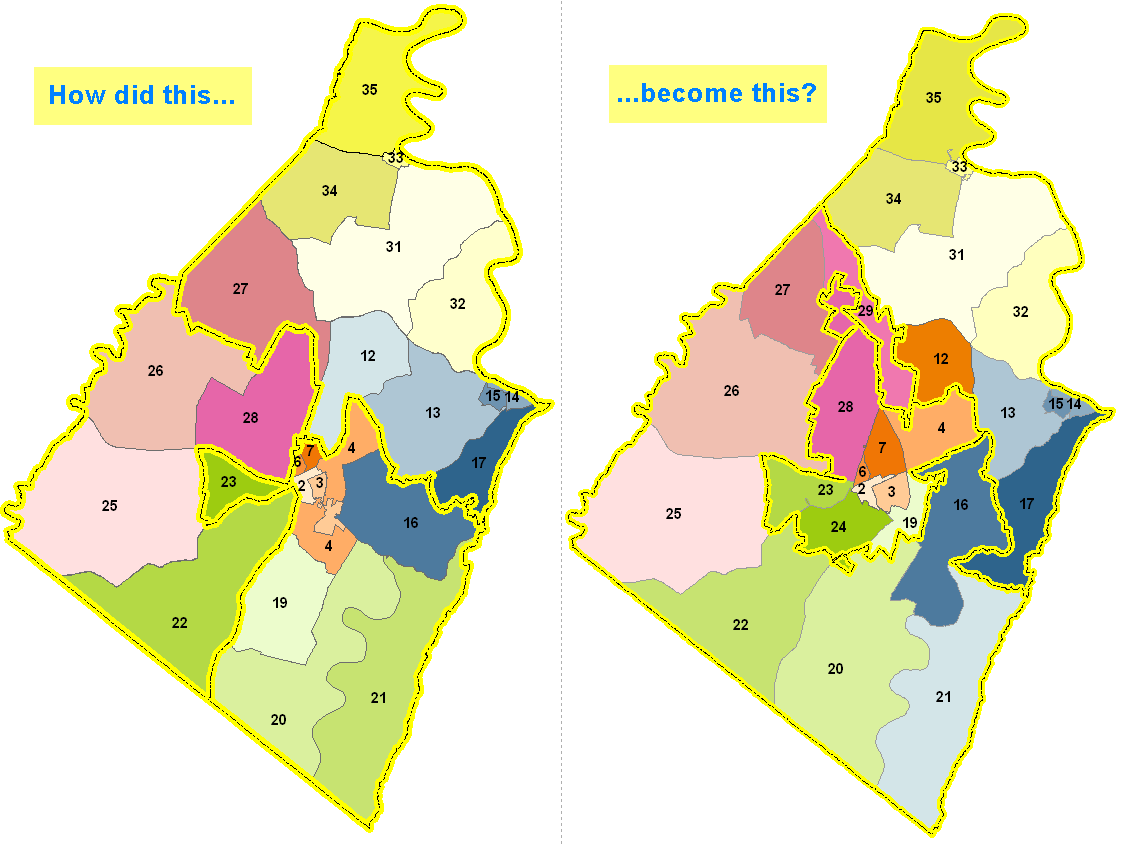 2001 - 2010
2011 proposed
34
[Speaker Notes: Comparison of current v. proposed]
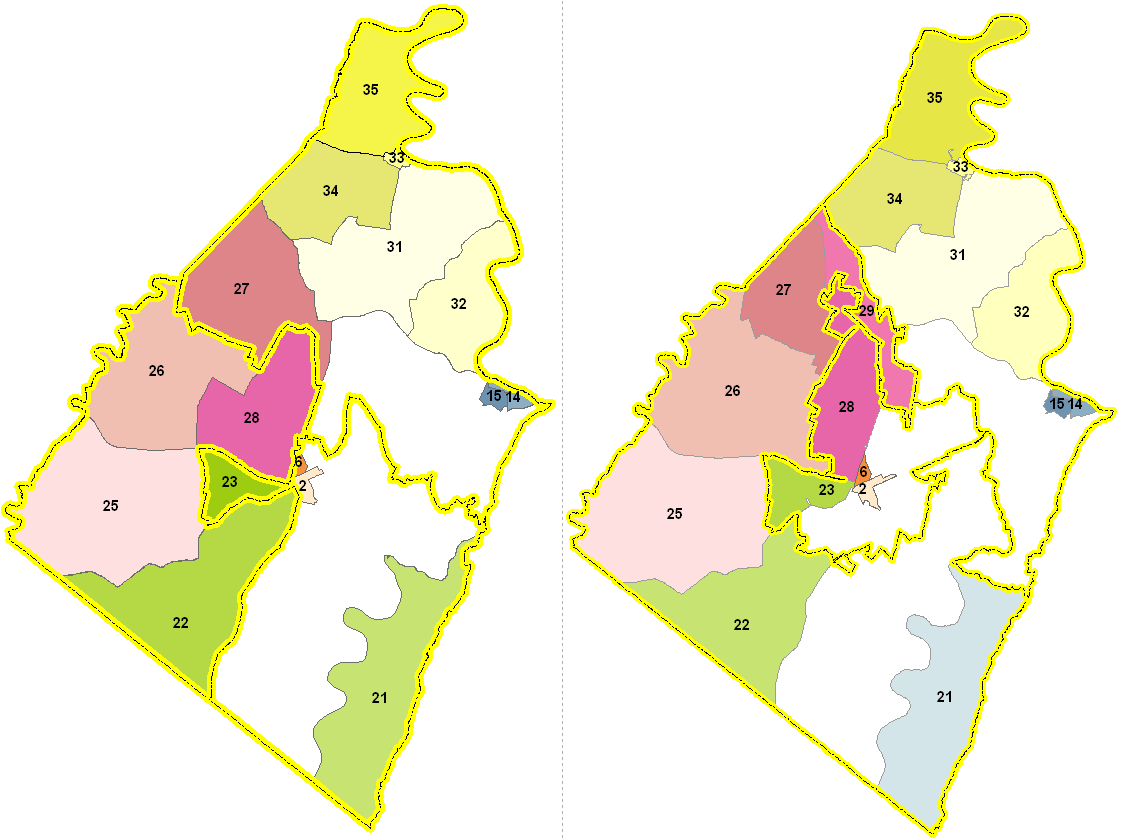 Started with the “easier” precincts
35
[Speaker Notes: I’m mixing my analogies now, but don’t we always start a puzzle by working on the outside border?
These are the precincts that were practically unchanged or had little  voter and population change when aggregating just a little bit.]
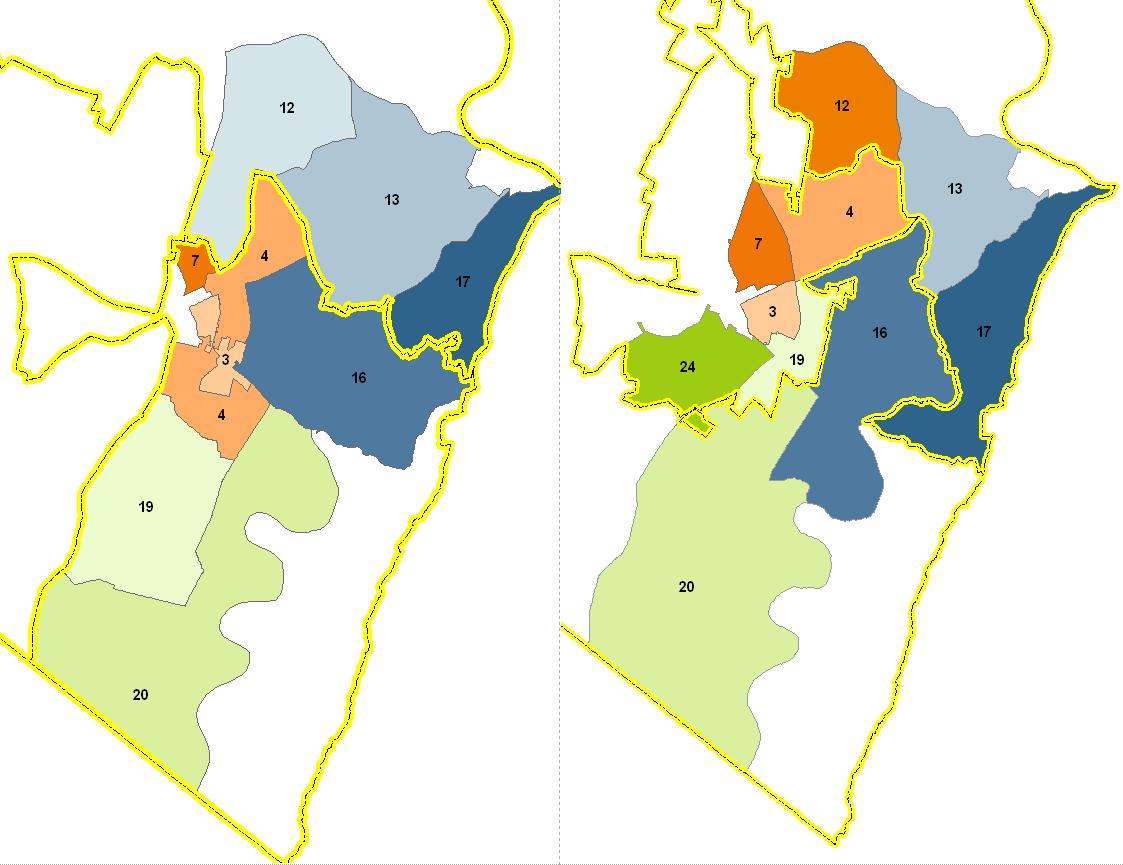 Left with the “tougher” pieces of the puzzle
36
[Speaker Notes: Here are the problem pieces.
The ones with greater population growth and significant interaction with the new delegate district boundaries.
Here’s where we really had to transfer blocks, populations and voters among precincts, sometimes creating new ones, sometimes unsplitting or consolidating old ones]
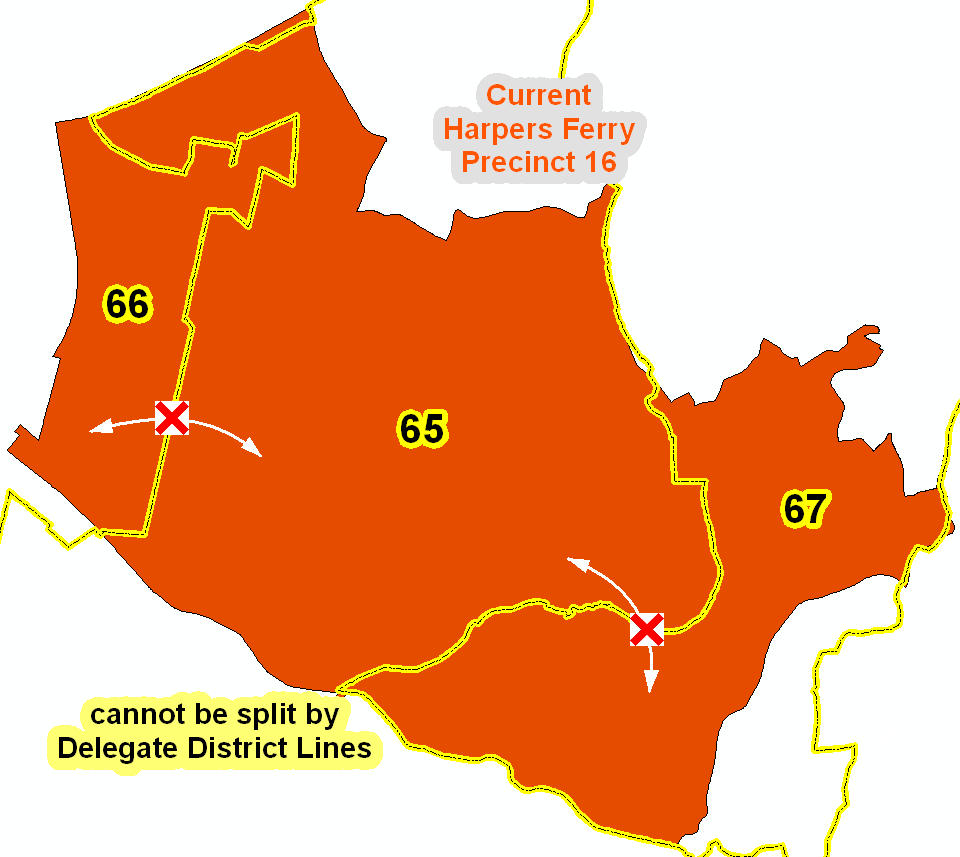 Remember this one?
37
[Speaker Notes: Remember this example?
We had to trim off and transfer obvious block pieces for many of the old precincts in the difficult parts of the puzzle.]
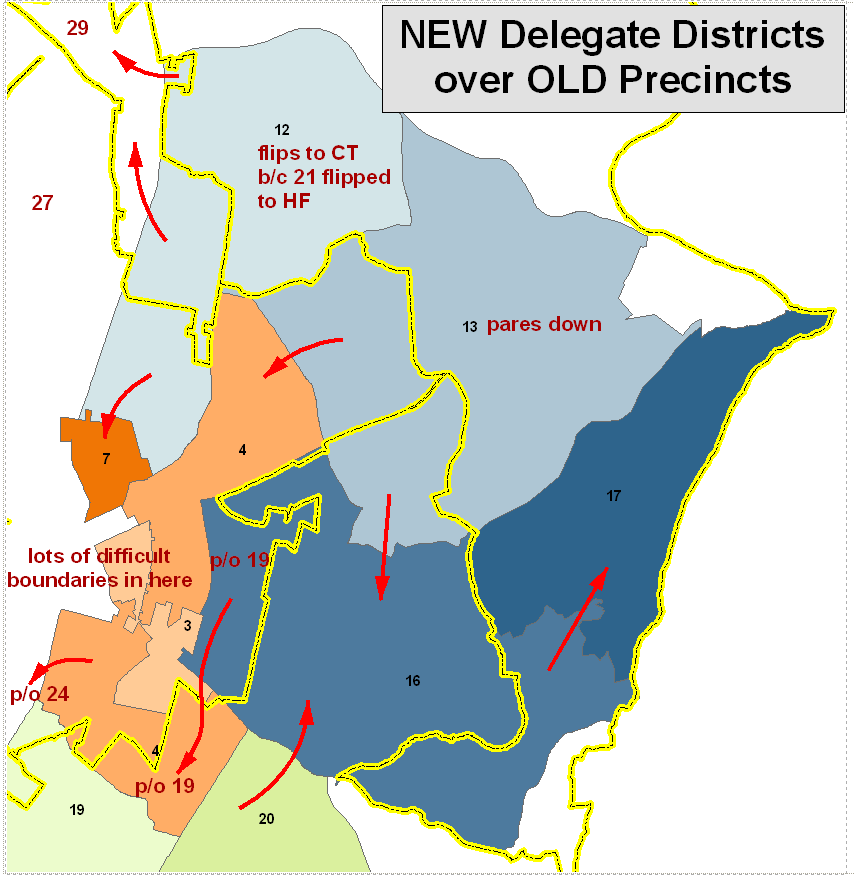 Best example of necessary shifting of whole block areas to new precincts (and sometimes new magisterial districts) due to constraints imposed by NEW DELEGATE LINES
38
[Speaker Notes: This is the best example of how complex this puzzle was.  We played by all of the rules I went through earlier and shifted large chunks of census blocks where we had no choice and made up for shortfalls and overages by establishing some new precinct boundaries that hopefully make sense to people.

All the while, we were paying attention to population and voter totals, potential availability for polling places, and impact to voters]
…and that’s how it happened.


Thank You
39
[Speaker Notes: Thank you for your attention.  I hope everyone has a better understanding and appreciation for the thought and work that went into this draft proposal from multiple departments and staff.  These maps are still on display for public review on the Commission’s website, on the Clerk’s website, in each magisterial district, here in this meeting room.  I also invite everyone to view this map and many other examples of GIS work in the Court House and the Mason building next week in honor of National Geography Week and GIS Day.

Thank you

Maps have been posted in each Magisterial District for public inspection at the following locations:
Jefferson County Courthouse
Shepherdstown Public Library
South Jefferson Public Library
Bolivar-Harpers Ferry Library
Jefferson County Health Department]